Well come
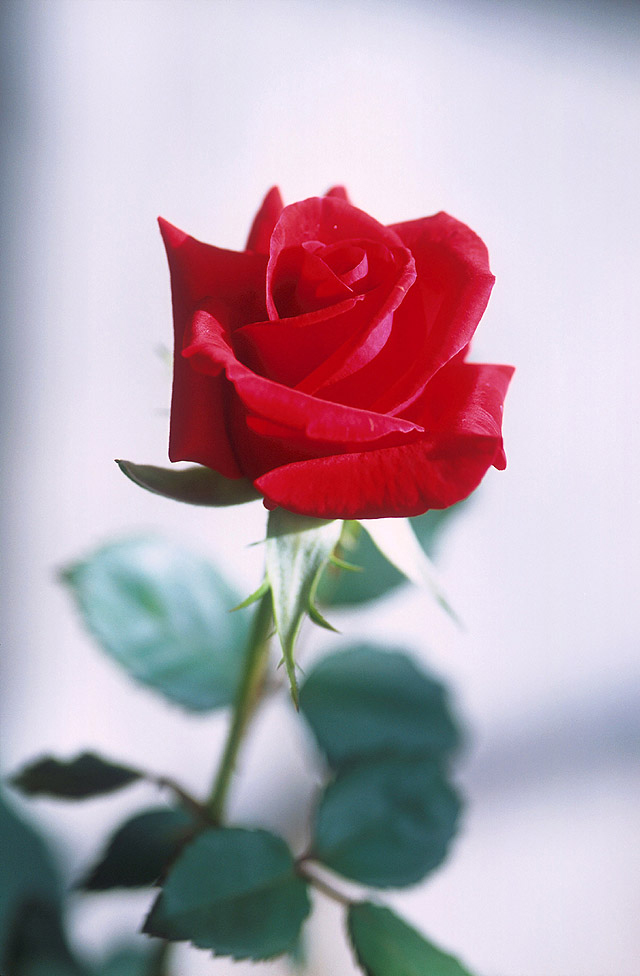 identity
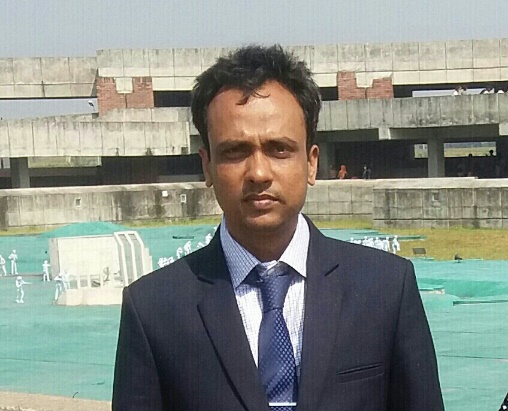 Englsish 1st paper
Unit : five
Lesson :2
Time 45 mnts
18/4/2021
Md Hasanul Kabir
Lec in English
H. A, Harindia Alim Madrasa
Harindia , Kotchandpur, Jhenaidah
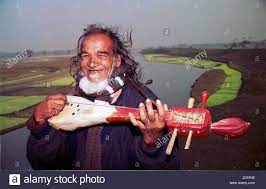 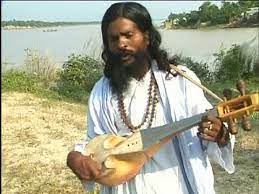 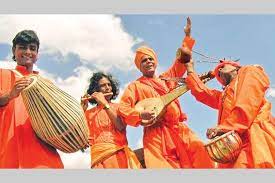 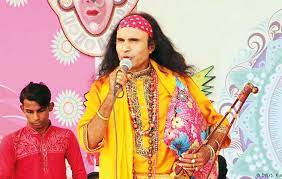 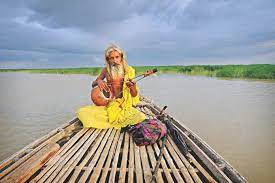 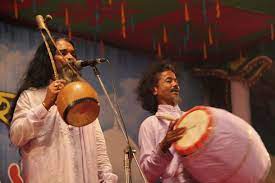 Lesson declaration
Folk music
At the end of the lesson 
You will be able to know 
About folk music
Characteristics of folk music
Names of different of folk songs
Vocabularies
folk music
noun
music that originates in traditional popular culture or that is written in such a style. Folk music is typically of unknown authorship and is transmitted orally from generation to generation.
According to the passage 
Folk misic may be described as that type of ancient music  which springs from the heart of a community , based on their natural style of expression uninfluenced by the rules of classical music and modern popular songs.
The characteristics of folk music.
To be composed by rural folk
To be sung in groups or individually
No regular practice is required for it
To be sung and to be performed by illiterate or semi literate persons.
To contain a strong emotive expression of human love and separation
Some names of folk music.
Baul: 	Birbum and Kustia.
Jari :         Dhaka, Myamansing, Sylhet, chattagram, Faridpur, Murshidabad.
Gambhira :  Rajsahi, Dinajpur,Pabna, cooch bihar.
gambhira :   Rajsahi , Malda.
Besides those songs, there are sari , vatiyally and many pastoral songs.
Single work
What is folk misic?
Who generally sing?
Is there any variety in the song?
Do you know how to sing any folk music? If it is , you can sing.
Group work

What are the characteristics of folk music?
Where do we see the environment of arranging the concert ?
Home work
Write a paragraph about folk music
Write a dialogue between two friends about folk music
When more again
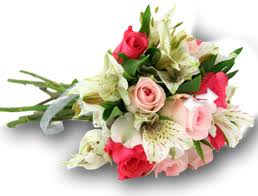 inshaallah